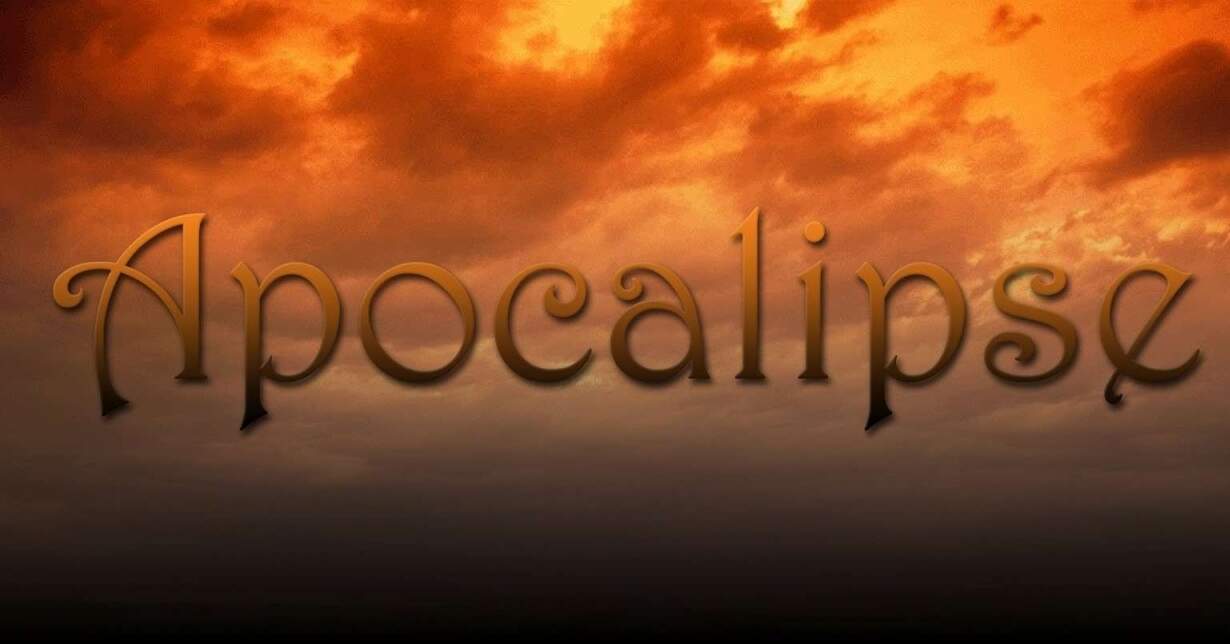 Versículo Por Versículo
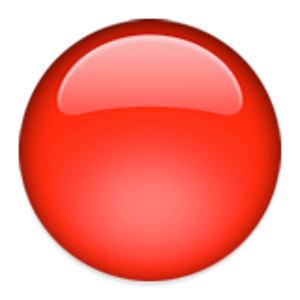 O ANJO E O LIVRO
 (APOCALIPSE 10.1-11)
17
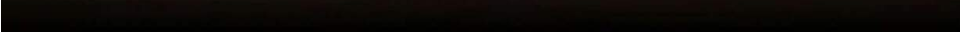 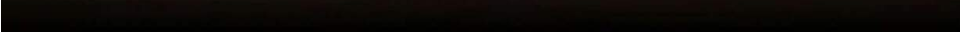 JOÃO ABRE UM NOVO PARÊNTESE!
OS SETE SELOS

Cavalo branco
Cavalo vermelho
Cavalo preto
Cavalo amarelo
5)   Os mártires
6)   A volta de Cristo
As duas multidões
7)   O sétimo selo
AS SETE TROMBETAS

Terra queimada
Mar contaminado
Rios envenenados
Céu escurecido
5)   O ataque dos demônios
6)   O ataque dos exércitos
O anjo e o livro
As duas testemunhas
7)   A sétima trombeta
“E VI OUTRO ANJO FORTE...”
Apocalipse 10.1,2

Se um dos anjos do Senhor é assim forte e poderoso, como não será o Senhor dos anjos!

O anjo fica em pé entre a terra e o mar porque o alcance da sua mensagem é universal.
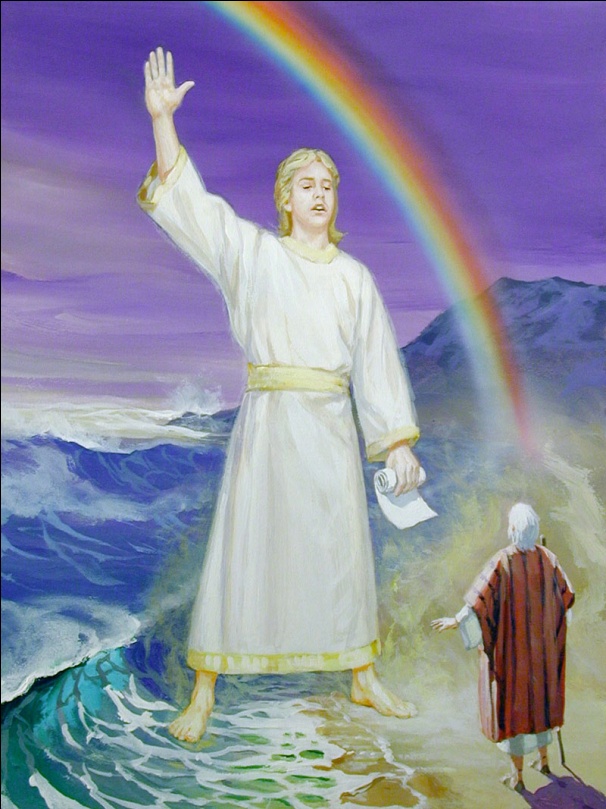 “OS SETE TROVÕES FIZERAM SOAR                       AS SUAS VOZES...”
Apocalipse 10.4-7

Os sete trovões que João ouviu simbolizam mais mensagens de juízo.

As mensagens dos sete trovões não deveriam ser escritas porque os avisos contidos nas seis trombetas eram suficientes.
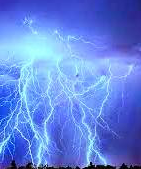 “VAI E TOMA O LIVRO QUE ESTÁ ABERTO       NA MÃO DO ANJO...”
Apocalipse 10.8,9

A visão do pequeno livro é inspirada em Ezequiel 2.9-3.3.

O conteúdo do pequeno livro não é nenhuma nova revelação. Ele simboliza o comissionamento profético de João.
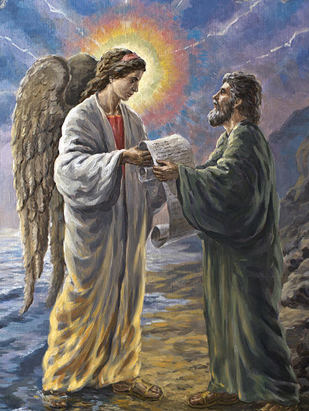 “TOMEI O LIVRINHO DA MÃO DO                      ANJO E O COMI...”
Apocalipse 10.10,11

O ofício profético envolve doçura e amargura.

“Porque para Deus somos um aroma de Cristo, nos que se salvam e nos que se perdem. Para uns, na verdade, cheiro de morte para a morte; mas para outros cheiro de vida para a vida” (2 Co 2.15,16).
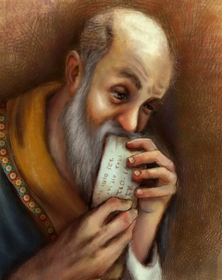 O QUE O APOCALIPSE ESTÁ DIZENDO?
O plano de Deus como um todo contém tanto juízo quanto misericórdia, e o mensageiro do Evangelho deve ser fiel aos dois aspectos.
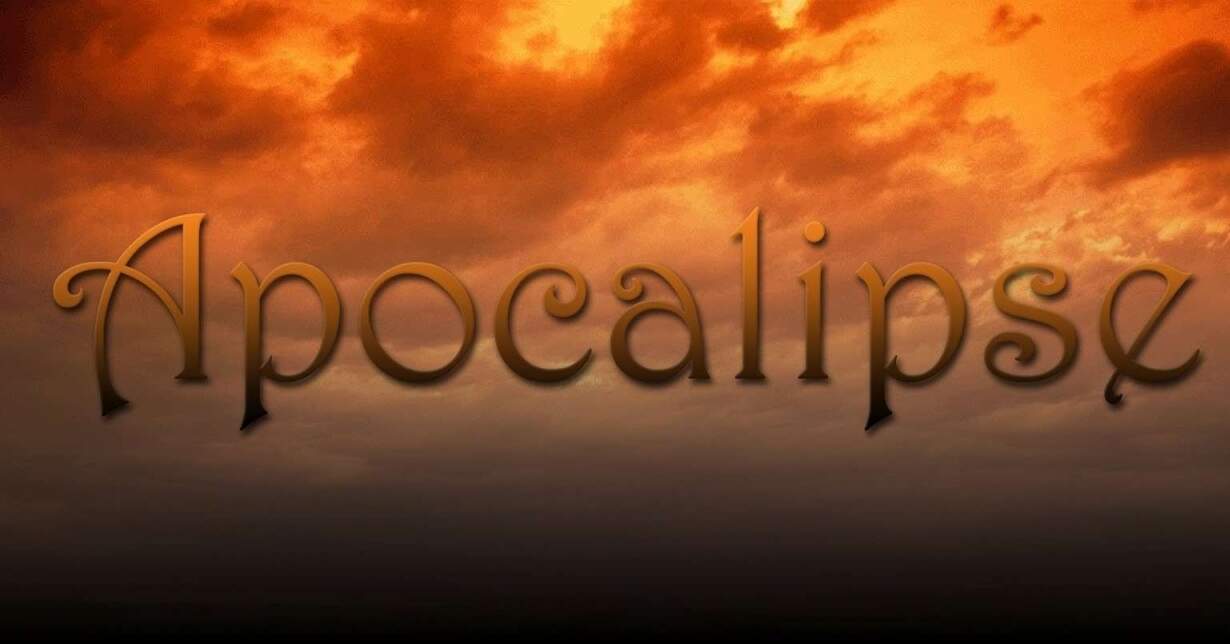 Versículo Por Versículo
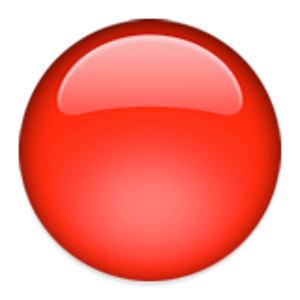 O que aprendemos no estudo de hoje?
PRECISAMOS SER FIÉIS AO NOSSO CHAMADO E ANUNCIAR SEMPRE A VERDADE!
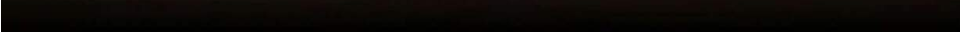 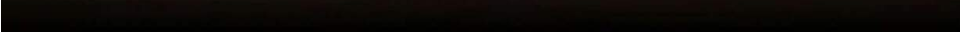